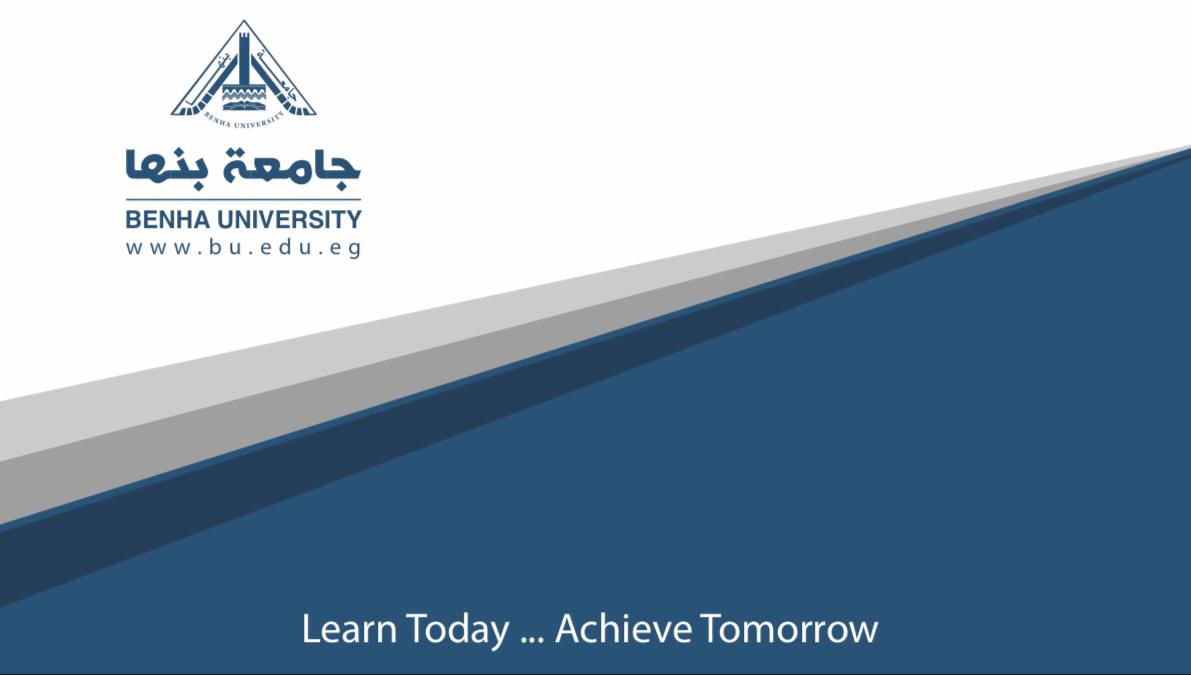 إسم المقرر : الجيومورفولوجيا ( ب ) 
أستاذ المادة : د. إسلام صابر أمينالفرقة : الثالثة ( شعبة عامة ) قسم : الجغرافيا ونظم المعلومات الجغرافية
جيومورفولوجية الأراضي الجافة
نقصد بالأراضي الجافة المناطق الشديدة الجفاف، والمناطق الجافة والمناطق شبه الجافة .
توزيع الأراضي الجافة علي مستوي القارات 
49% من مساحة استراليا 
40 % من مساحة افريقيا 
23 % من مساحة أسيا 
10 % من مساحة أمريكا الشمالية 
8% من مساحة أمريكا الجنوبية 
1% من مساحة اوربا .
توزيع الأراضي الجافة علي مستوي الدول
98% من مساحة ليبيا
97% من مساحة مصر
95% من مساحة شبه الجزيرة العربية
88% من مساحة باكستان
11% من مساحة الهند
وسوف نتناول جيومورفولوجية المناطق الجافة من خلال الموضوعات التالية:
أولاً: الأشكال الرملية:
تختلف الأشكال الرملية فيما بينها اختلافا كبيرًا ومن أبرز جوانب هذا الاختلاف .
1- الانحدارات من حيث التغير والاتجاه 
2- طريقة تكوينها . 
3- أبعادها .
1-الكثبان الهلالية Barchans: 
توزيعها الجغرافي
خصائصها 
أ- يتكون جسم الكثبان الهلالي من جانبين ينحدران فى اتجاهين متضادين الجانب المواجه للرياح وهو هين االانحدار ويأخذ الشكل المحدب المقعر والجانب المقابل للرياح وهو شديد الانحدار نسبيًا .
ب- ينحصر الجانب المظاهر للرياح بين قرنين أو جناحين يشيران إلى اتجاه منصرف الرياح، وغالبًا ما يزيد طول احدهما عن الآخر.
جـ -يلتقى جانبى الكثيب الهلالي على طول حافة حادة هى قمة الكثيب . 
د -أن الكثبان الهلالية ليست ثابتة وإنما هى متحركة فى اتجاه منصرف الرياح.
تقاس حركة هذه الكثبان بطريقتين هما: 
الطريقة الأولى: القيام بقياسات حقلية دورية كل ثلاثة شهور.
الطريقة الثانية: تعتمد على استخدام صور جوية أو مرئيات فضائية  فى تواريخ مختلفة.
ولكي تتكون الكثبان الهلالية لابد من توفر عدة عوامل أهمها: 
هبوب رياح سائدة فى معظم أيام السنة من اتجاه محدد. 
ألا تقل سرعة الرياح عن 11 عقدة . 
سيادة الانحدارات اللطيفة. 
وجود كميات مناسبة من الرمال.